平滑化有限要素法(S-FEM)と増分形釣合方程式を組み合わせた大変形問題に対する安定かつ高精度なリゾーニング手法
大西　有希， 天谷　賢治
東京工業大学
P. 1
研究背景
柔らかい材料の静的超大変形問題を高精度かつ安定に解きたい．（最終目標：成形解析　　　　　e.g. 熱ナノインプリント等）
メッシュ固定のFEMを使用するとメッシュがすぐに潰れてしまい，解が得られない．

メッシュリゾーニング（メッシュを何度も切り直して計算を続行すること）が不可欠．
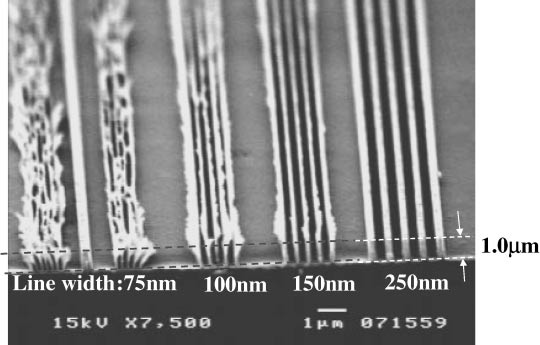 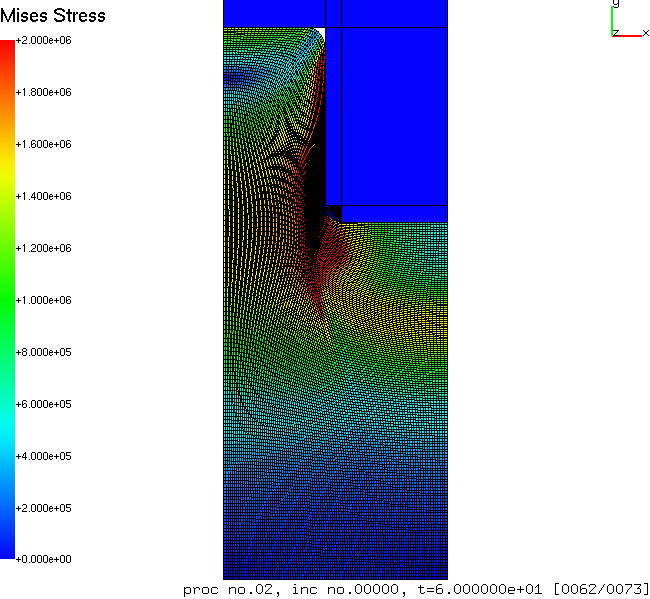 P. 2
メッシュリゾーニングの２大問題
問題１：　精度
任意の変形状態を持つ領域を良質な四角形要素（２D）および六面体要素（３D）でリメッシュすることが出来ない．




しかし，標準的な（定ひずみ）三角形要素および四面体要素は容易にせん断および体積ロッキングを引き起こす為，低精度の答えしか得ることが出来ない…
２次要素は大変形問題では却って精度が悪い．
B-bar法やF-bar法をそのまま適用出来ない．
拡張ひずみ仮定法(EAS)は不安定．ハイブリッド要素は面倒．
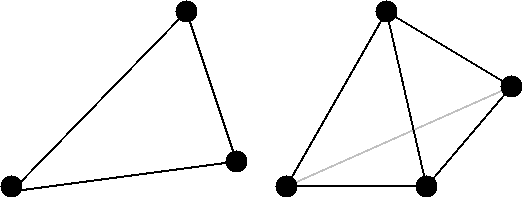 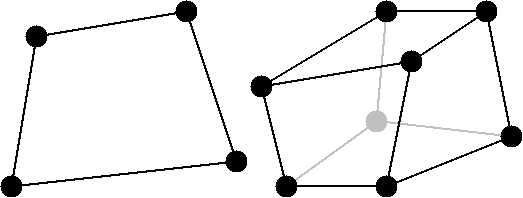 三角形要素および四面体要素を使用せざるを得ない．
P. 3
メッシュリゾーニングの２大問題
問題２：　安定性
メッシュリゾーニング中の「解き直し」のプロセスが大変形を引き起こす為，解き直しに失敗することがある．
Time:tn-1
Time:
tn
Time:
tn+1
Large
deformation
is induced.
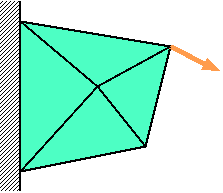 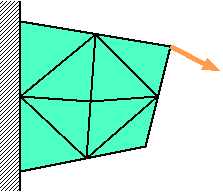 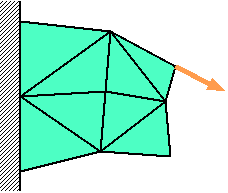 Force
Solve
Equilibrium
Remesh
&
Map States
Resolve
Equilibrium
Solve
Equilibrium
P. 4
提案するアイデア
「問題１：精度」に対するアイデア平滑化有限要素法(Smoothed Finite Element Method: S-FEM)に独自改良を加えた手法を採用し，三角形要素および四面体要素でもロッキングを起こさないようにする．

「問題２：安定性」に対するアイデア
増分形陰的釣合方程式を解くべき方程式とし，解き直しによる大変形を起こさないようにする．
本講演では，「問題１：精度」に対してS-FEMを用いるアイデアについてお話します．
P. 5
研究目的
大変形問題に対して高精度（かつ安定）に解が得られる
独自改良版S-FEM（と増分形の陰的釣合方程式）に基づくメッシュリゾーニング法を開発する．
発表目次
・独自改良版S-FEMの定式化
・メッシュリゾーニング解析例
・まとめ
P. 6
独自改良版S-FEMの定式化
P. 7
Smoothed Finite Element Method (S-FEM)とは?
ひずみ平滑化手法(strain smoothing)の一種で実装が楽
S-FEMには幾つかのタイプがある.
Edge-based (ES-FEM) for 2D
Face-based (FS-FEM) for 3D
Node-based (NS-FEM) for both 2D and 3D
Selective edge/node-based (ES/NS-FEM) for 2D
Selective face/node-based (FS/NS-FEM) for 3D
Selective S-FEMは三角形要素および四面体要素でもせん断・体積ロッキングを避けることが出来るため，現行の最善手法と考えられている．
簡単のため，三角形要素を用いた2D解析で使用するES-FEM, NS-FEM, selective ES/NS-FEM, および独自改良版selective ES/NS-FEMについて順に解説します．
P. 8
Edge-based S-FEM (ES-FEM)
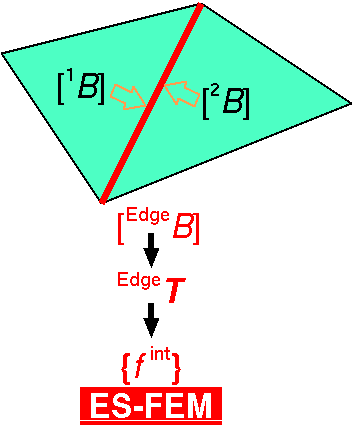 「エッジ」を「フェイス」
と読み替えれば
FS-FEM for 3D
P. 9
Node-based S-FEM (NS-FEM)
∵ゼロエネルギーモード
が現れてしまうから．
（低減積分要素で現れる
アワーグラスモードと同等）
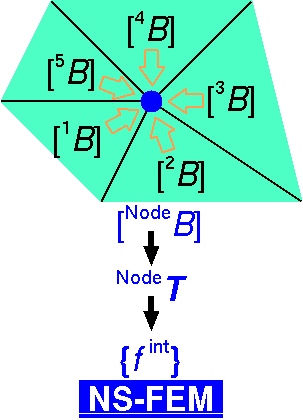 P. 10
オリジナル版 Selective ES/NS-FEM
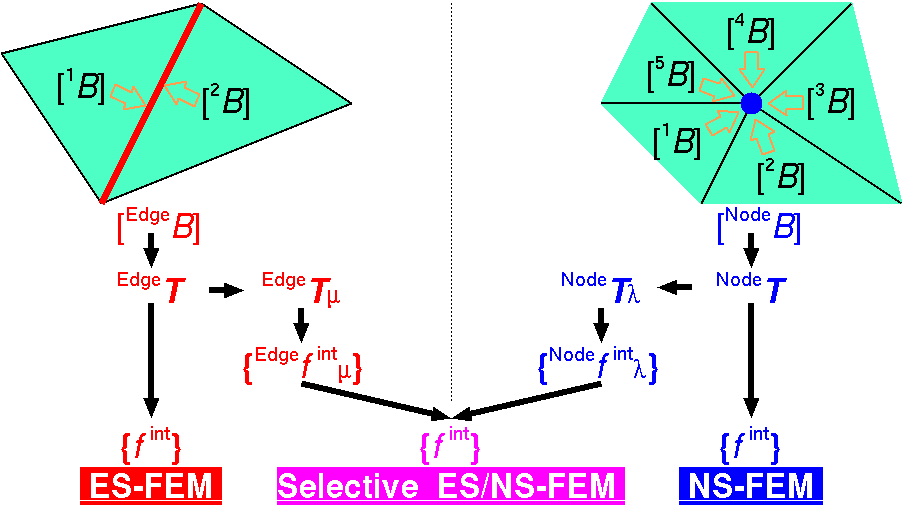 「エッジ」を
「フェイス」と
読み替えれば
selective
FS/NS-FEM
 for 3D
P. 11
独自改良版 Selective ES/NS-FEM
応力を "deviatoric (偏差) part" と "hydrostatic (静水圧) part"に分解
F, T, {f int} 等をエッジとノードの両方でそれぞれ計算して合算．
高精度で体積ロッキングを回避し，任意の材料モデルに適用可能
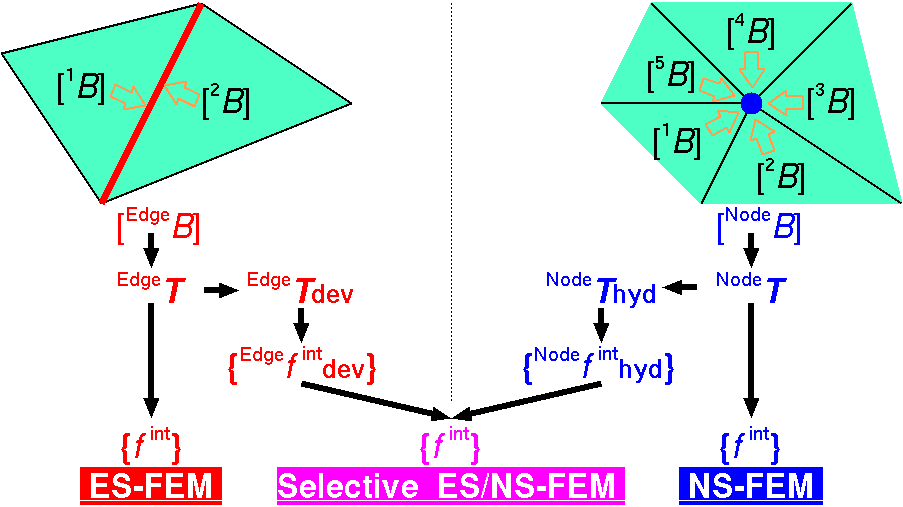 「エッジ」を
「フェイス」と
読み替えれば
selective
FS/NS-FEM
 for 3D
P. 12
独自改良版 Selective S-FEM の検証
P. 13
独自改良版 Selective S-FEM の検証
たわみ量は
およそ -6.5 m
となった．

なお，この問題を
定ひずみ四面体要素
で解くと，たわみ量は
たったの -0.1 m
となってしまう．
P. 14
独自改良版 Selective S-FEM の検証
先端たわみ量の比較
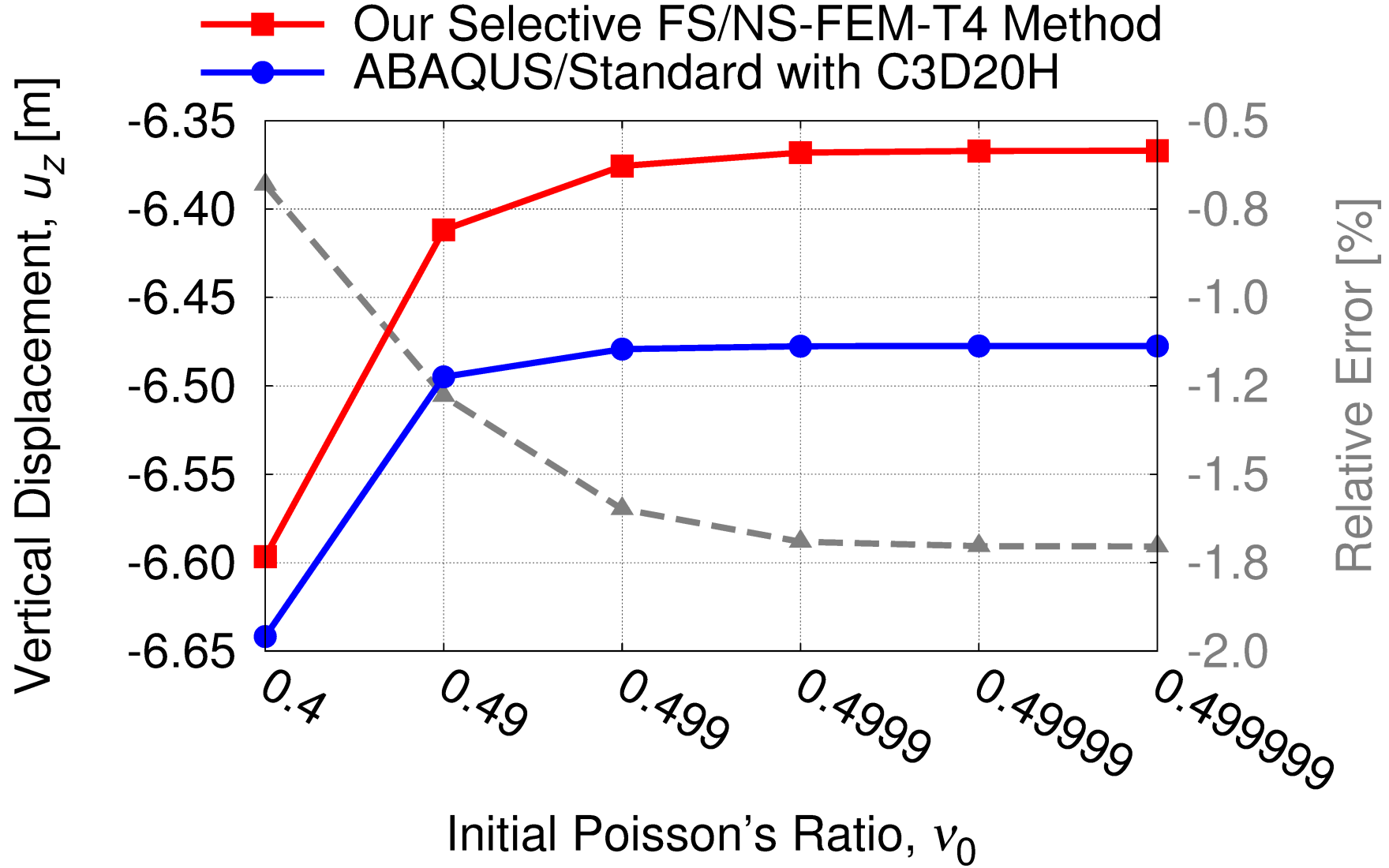 独自改良版 selective FS/NS-FEM は体積ロッキングを起こさず，
超弾性体など任意の材料モデルで高精度である．
P. 15
メッシュリゾーニング解析例
P. 16
超弾性体のねじり引張り
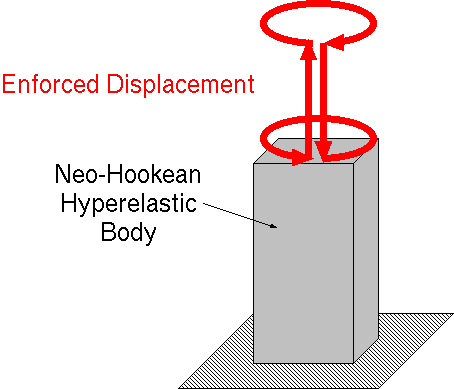 P. 17
超弾性体のねじり引張り
独自改良版
selectiveFS/NS-FEMメッシュリゾーニング
あり
独自改良版
selectiveFS/NS-FEMメッシュリゾーニング
なし
P. 18
超弾性体のねじり引張り
最終状態の残留変位
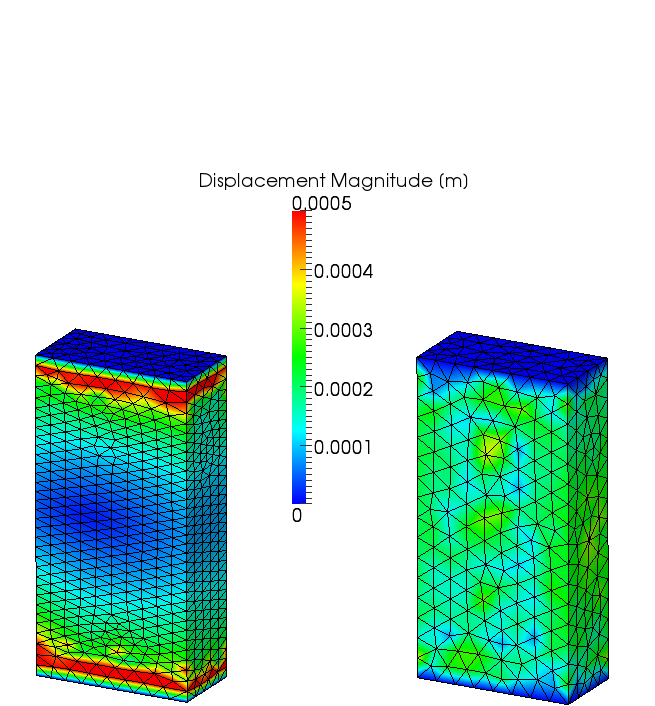 多数回
メッシュ
リゾーニング
を行っても
正確に
元の位置に
戻っている．
P. 19
弾塑性体の繰返し変形
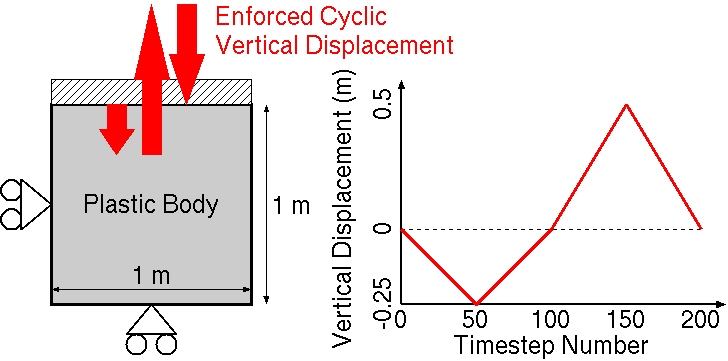 平面ひずみ，静的，1 m x 1 mの正方領域
左辺を左右拘束，下辺を上下拘束
上辺を左右拘束＆上下に繰返し強制変位
独自改良版selective ES/NS-FEMで三角形要素を使用
10時間ステップ毎にメッシュリゾーニング
P. 20
弾塑性体の繰返し変形
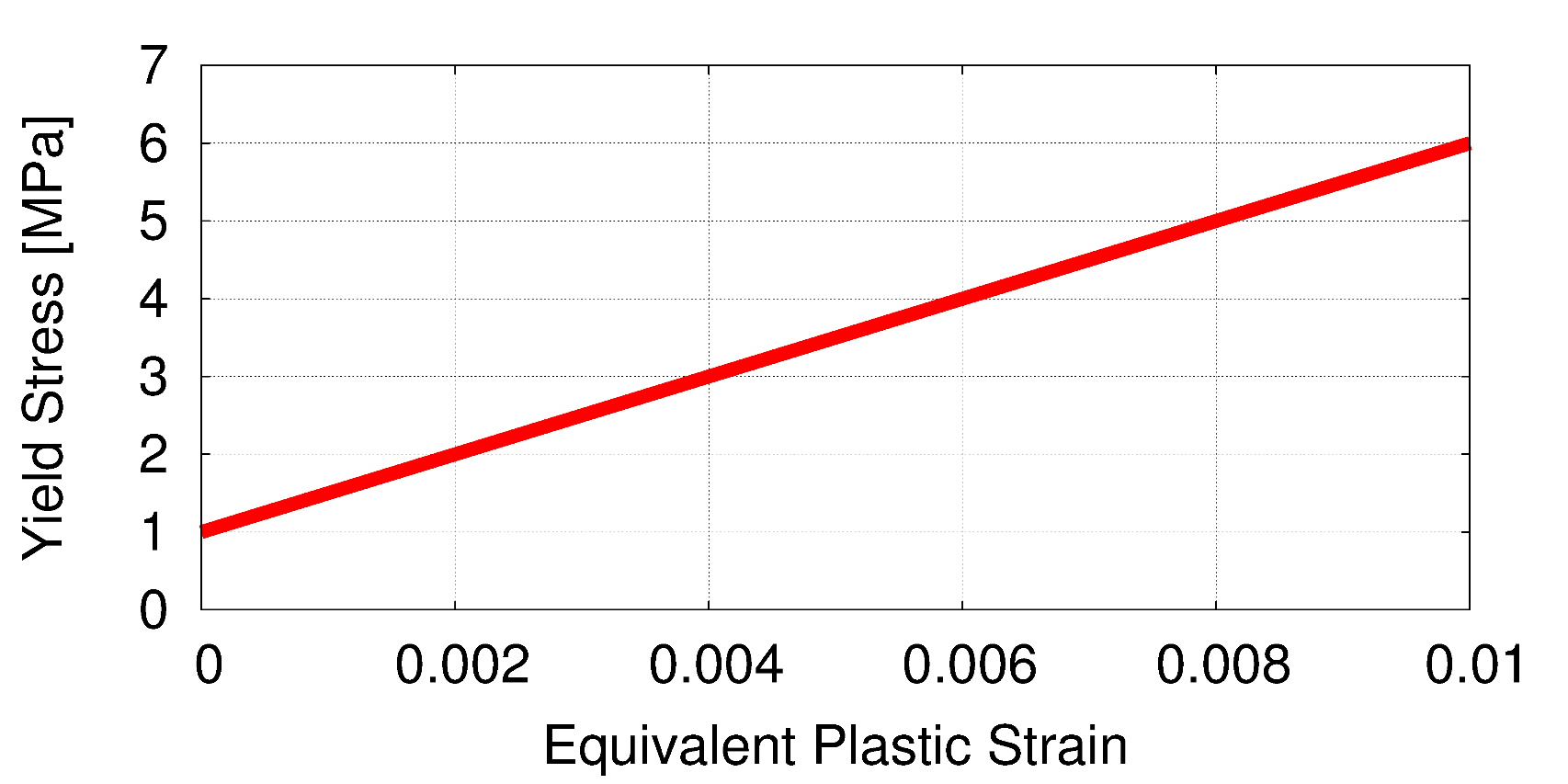 P. 21
弾塑性体の繰返し変形
相当塑性
ひずみ分布
多数回の
メッシュ
リゾーニング
でも
滑らかに変形
P. 22
弾塑性体の繰返し変形
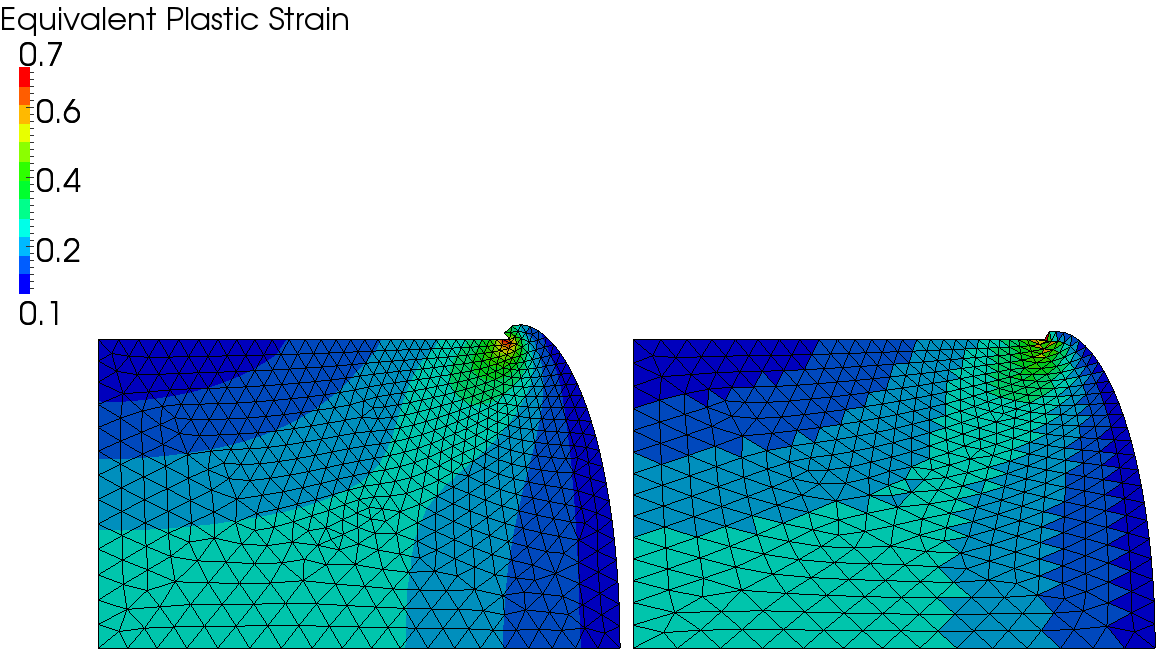 凹部を良く見ると，
チェッカーボード＆固い
⇒ロッキングしている
提案手法（リゾーニング有り）	標準手法（リゾーニング無し）
Timestep: 50
P. 23
弾塑性体の繰返し変形
提案手法（リゾーニング有り）	標準手法（リゾーニング無し）
Timestep: 100
P. 24
弾塑性体の繰返し変形
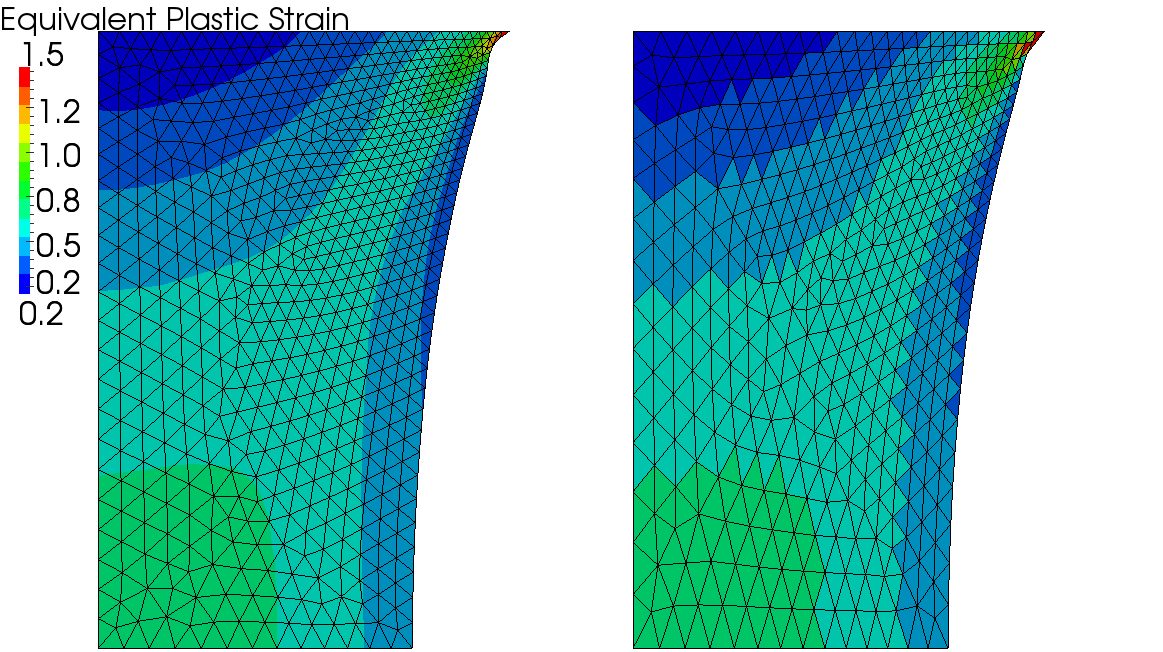 提案手法（リゾーニング有り）	標準手法（リゾーニング無し）
Timestep: 150
P. 25
弾塑性体の繰返し変形
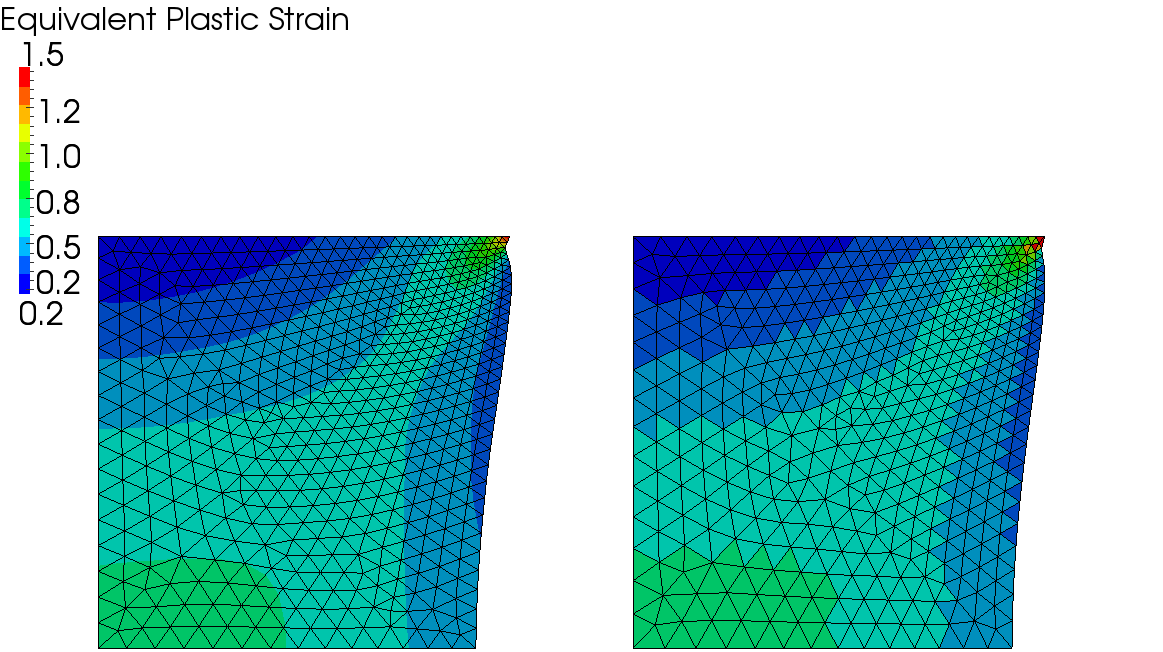 提案手法（リゾーニング有り）	標準手法（リゾーニング無し）
Timestep: 200
P. 26
弾塑性体のネッキング
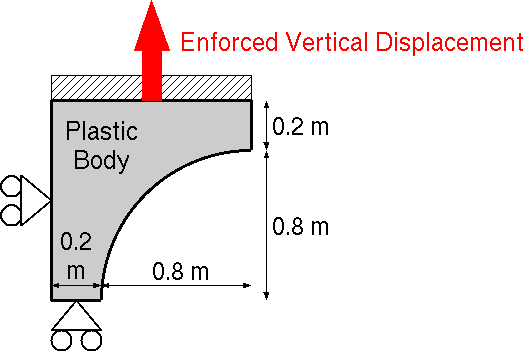 平面ひずみ，静的，引張試験片の1/4領域
左辺を左右拘束，下辺を上下拘束
上辺を左右拘束＆上方向に強制変位
独自改良版selective ES/NS-FEMで三角形要素を使用
0.05 m変位毎にメッシュリゾーニング
P. 27
弾塑性体のネッキング
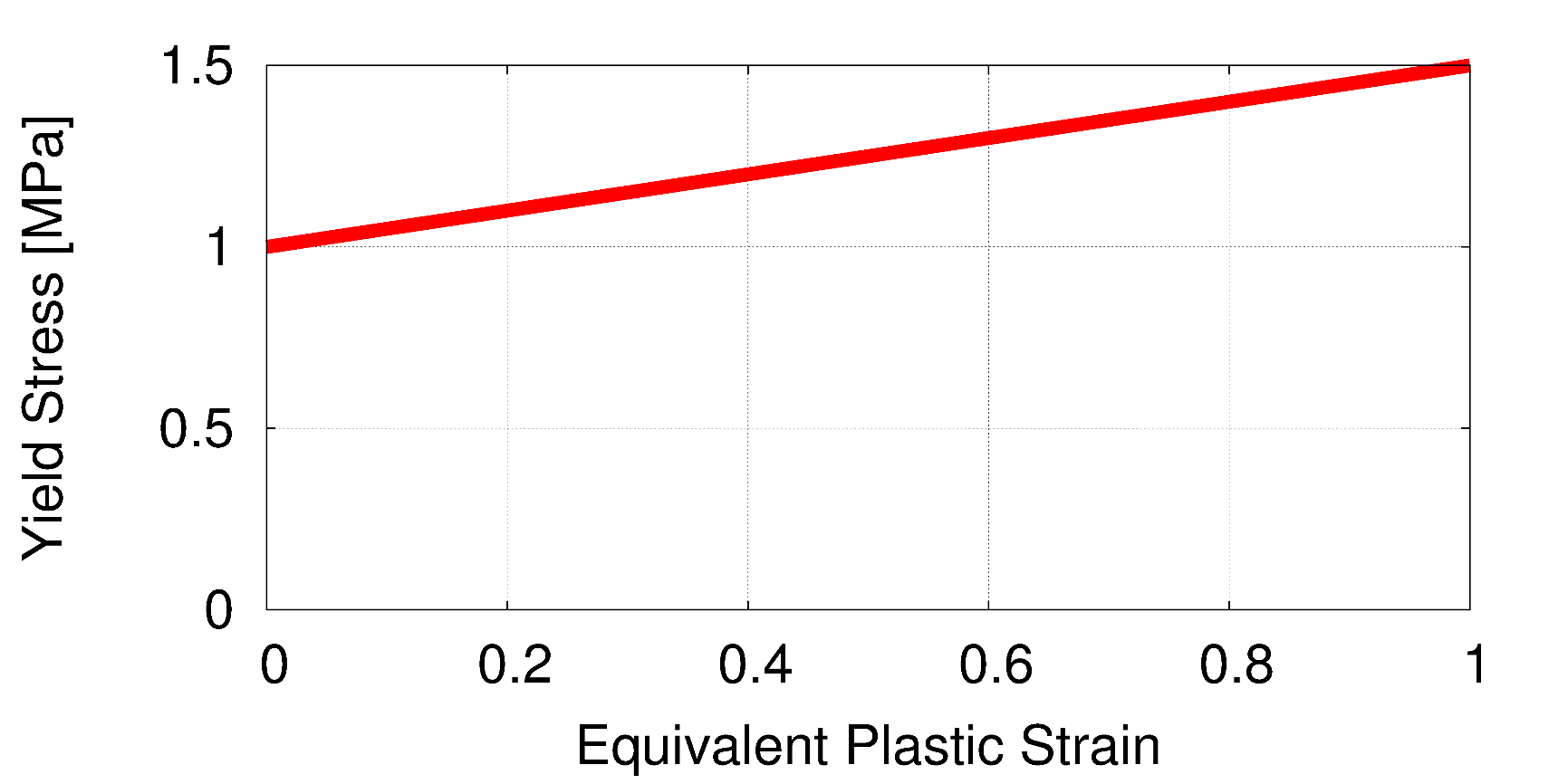 弾完全塑性体
に近い
P. 28
弾塑性体のネッキング
相当塑性
ひずみ分布
多数回の
リゾーニング
を経て妥当な
ネッキングを
示している．

ただし，
リメッシュの
粗密制御が
お粗末．．．
P. 29
弾塑性体のネッキング
相当塑性
ひずみ分布
拡大図
多数回の
リゾーニング
を経て妥当な
ネッキングを
示している．

ただし，
リメッシュの
粗密制御が
お粗末．．．
P. 30
弾塑性体のネッキング
ABAQUS/Standard
を使用した
解析の
相当塑性
ひずみ
分布
変形挙動が
おかしい．
リゾーニングしていない
三角形一次要素なのでロッキングしている
トレランスが大き過ぎる
P. 31
弾塑性体のねじり
静的，３次元
1 m x 2 m x 4 mの弾塑性体（塑性係数：0.5 GPa）

下面を完全拘束
上面を360度ねじってまた元の位置に戻す

独自改良版selective FS/NS-FEMで四面体要素を使用
45度ねじり毎にメッシュリゾーニング
P. 32
まとめ
P. 33
まとめ＆今後の予定
まとめ
独自改良版selective S-FEMにより，任意の材料モデルおよび三角形要素・四面体要素を用いてもロッキングを起こさない大変形メッシュリゾーニング法を提案した．
selective S-FEMは，混合法の様に厳密な非圧縮を扱えない代わりに，混合法より実装が楽である．

今後の予定
応力や歪みの勾配に基づくリメッシングの粗密制御．
接触機能の追加．
亀裂進展解析への適用．
P. 34